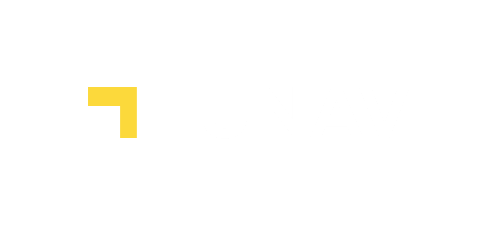 Data Modernization Workshop
Unlock the value of your data. 

Analytics is all about bringing your data together and focusing on what matters to your organization. Lunavi’s Data Modernization Workshop helps you take the first step to modernize your existing data, using advanced Azure data services coupled with foundational best practices to accelerate a “Smart Application” build within Azure. 

Completing this workshop will enable you to rapidly turn new ideas into data-driven solutions and transform your current application landscape through business insights, integrated smart apps, and new business analytics dashboards, allowing you to truly create differentiation and innovation for your organization.
TAKE ADVANTAGE OF CLOUD
MODERNIZE UNDERLYING INFRASTRUCTURE
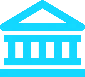 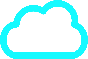 Go beyond “lift and shift” by leveraging Azure advanced data services, reducing your overall cloud spend and introducing opportunities for automation.
If you’re due for a hardware refresh or struggling with aging infrastructure, it’s the perfect time to migrate your apps and data, redesigning them for the latest technology.
MASTER AZURE DATA SERVICES
IMPROVE   THE USER EXPERIENCE
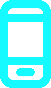 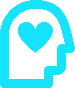 Deploy and manage intelligent applications with the data architecture and platform integrations required to revolutionize your business analytics; store and analyze vast quantities of information; and leverage AI and machine learning capabilities.
Your users, whether they are customers or employees, expect self-service, mobile compatibility, and 100% uptime and availability. A data landscape modernization can help you effectively achieve these goals.
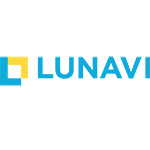 www.lunavi.com
© 2020 Lunavi. All Rights Reserved.